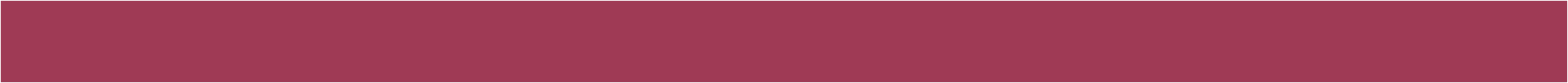 ΣΧΕΣΕΙΣ ΜΕ ΜΜΕ
ΣΤΗΝ ΨΗΦΙΑΚΗ ΕΠΟΧΗ
6ο ΕΞΑΜΗΝΟ
ΔΙΔΑΣΚΩΝ: Δρ. Αγγέλου Γιάννης
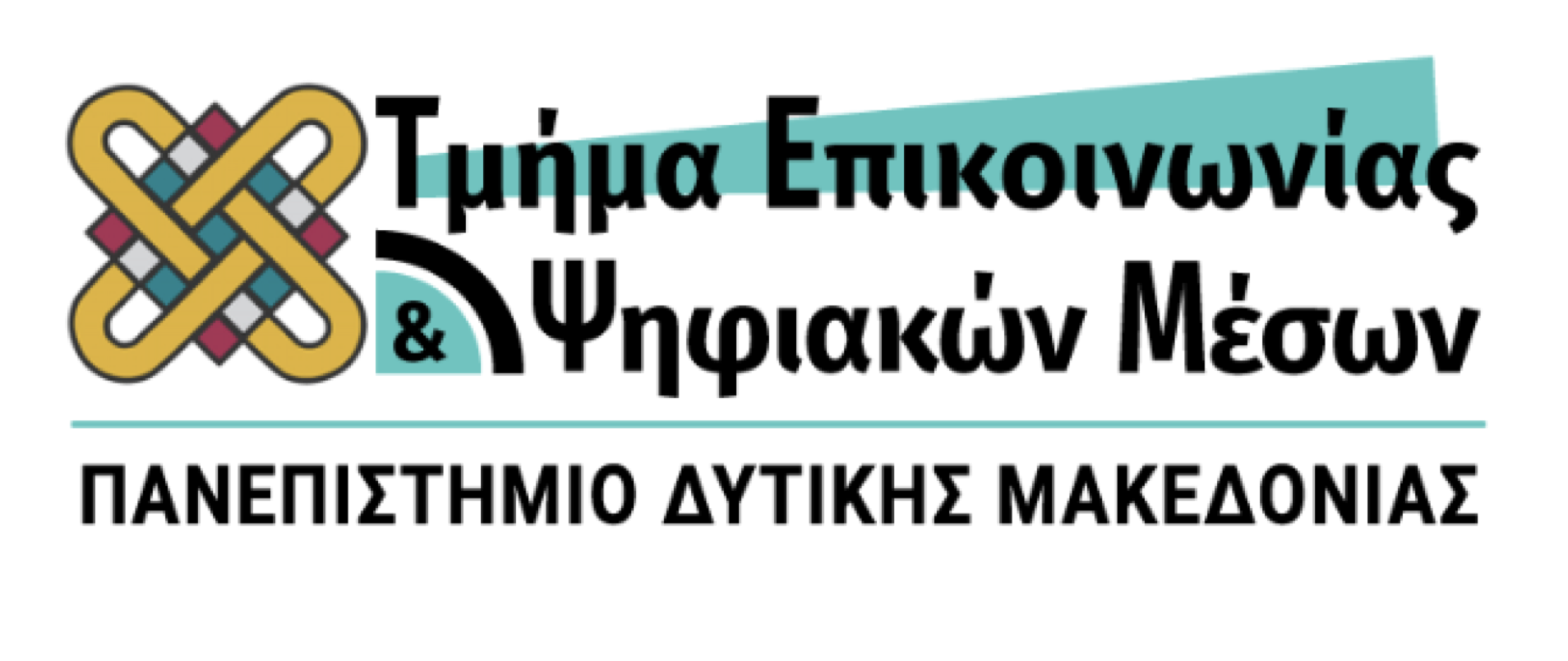 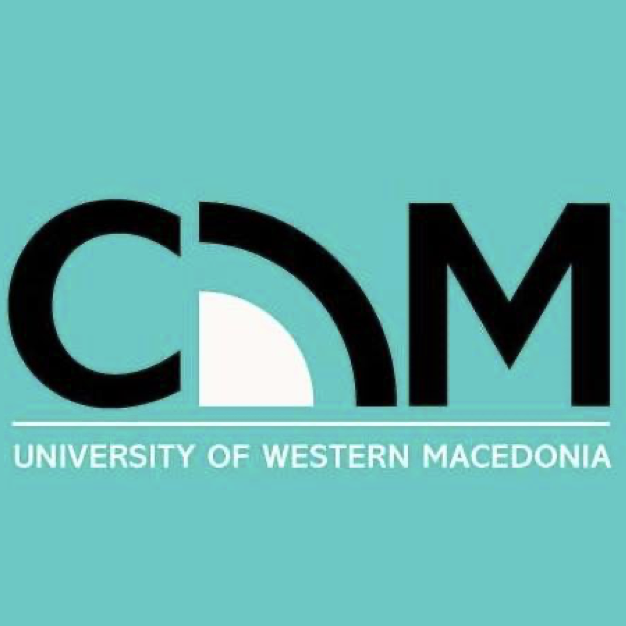 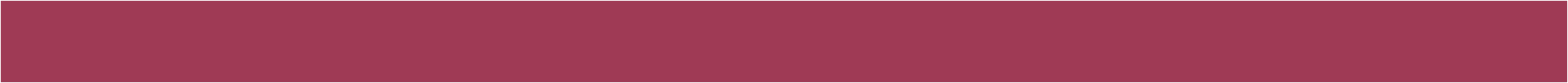 ΥΛΗ ΜΑΘΗΜΑΤΟΣ
Δημόσιες σχέσεις - Μελέτες Περιπτώσεων, Hendrix Jerry
     Κεφάλαια 1 έως 3: Σελίδες 02-80


Δημόσιες Σχέσεις-Θεωρία και Εφαρμογές, Seitel P. Fraser
     Κεφάλαια 1, 9 και 10: Σελίδες 15-38 & 187-242
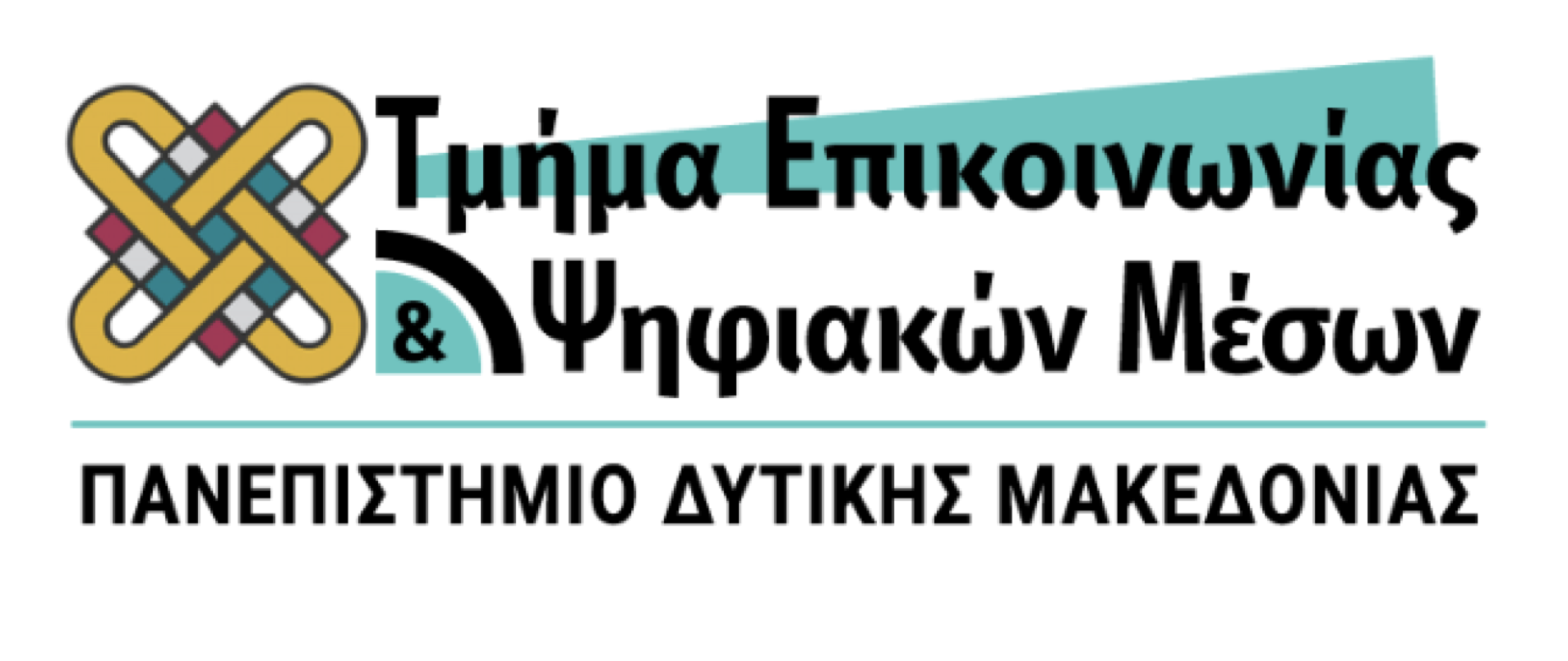 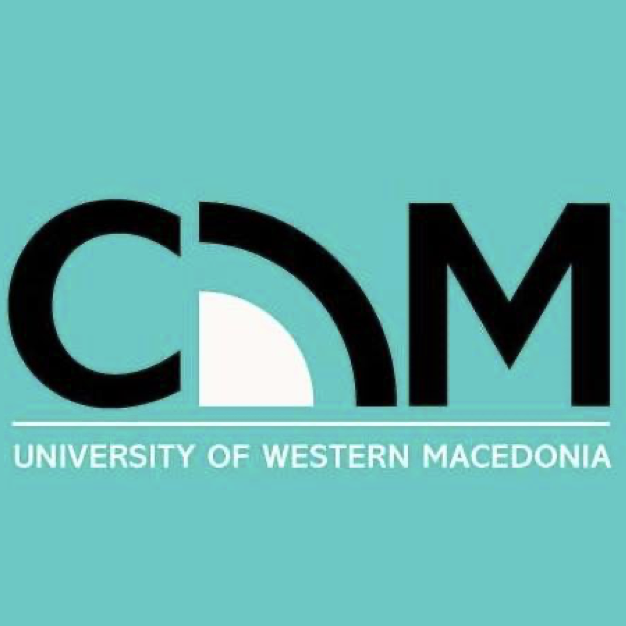 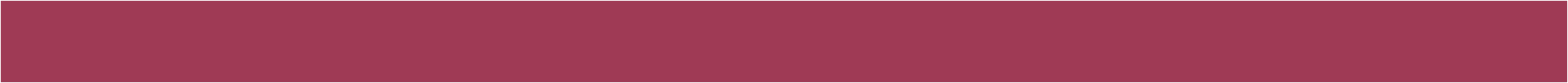 ΣΧΕΣΕΙΣ ΜΕ ΜΜΕ
ΣΤΗΝ ΨΗΦΙΑΚΗ ΕΠΟΧΗ
6ο ΕΞΑΜΗΝΟ
ΔΙΔΑΣΚΩΝ: Δρ. Αγγέλου Γιάννης
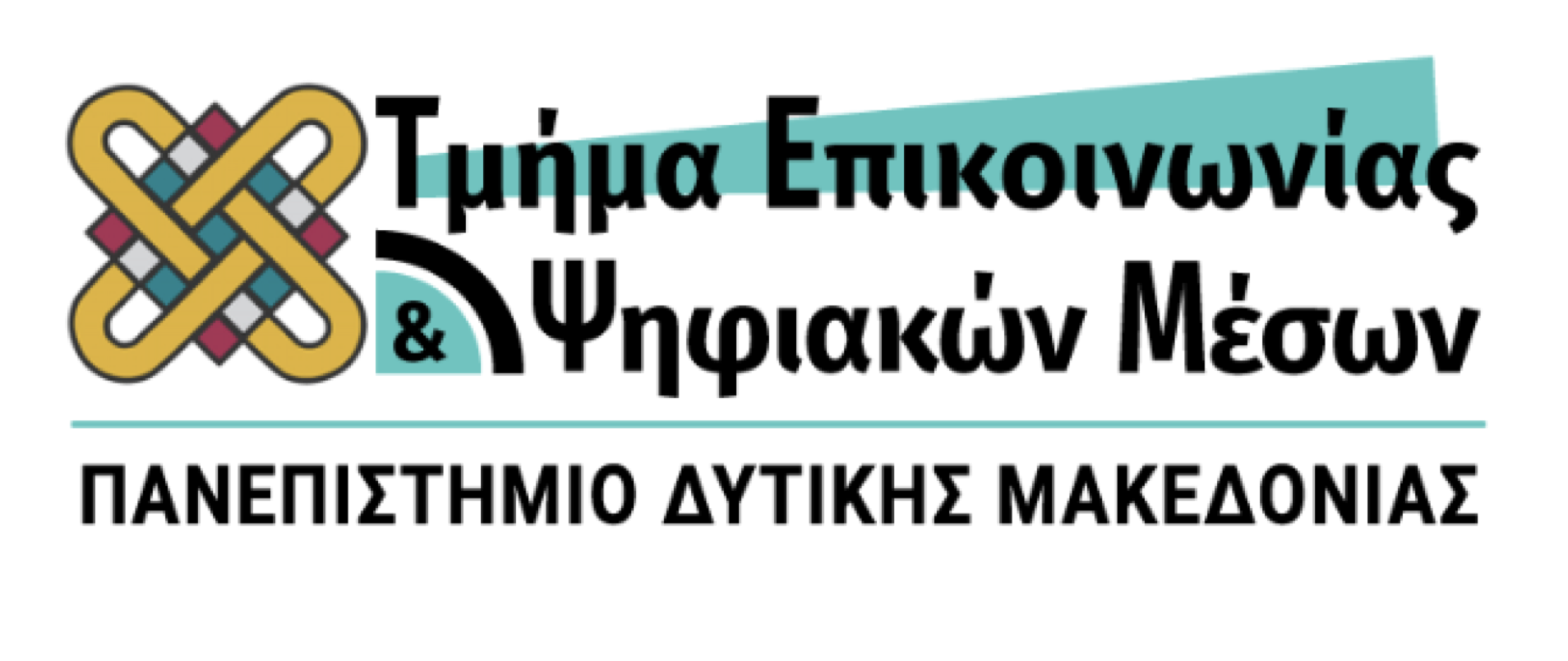 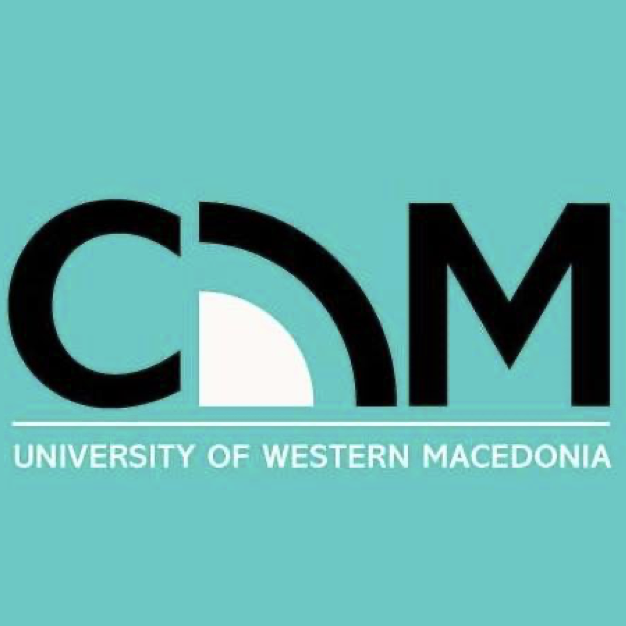